HOBUSE LIIKUMINE


Astra Nilk
Mõisted
Sammu pikkus on ühe esijala teineteisele järgneva kabjajälje vahekaugus. 
Sammu sageduseks loetakse sammude arvu minutis.
Liikumiskiirus suureneb sammu pikkuse arvelt.
Mõisted
Liikumisel eristatakse kaht liikumisfaasi: toetusfaas ja lennufaas. 
Mida lühem on  toetusfaas ja pikem lennufaas, seda avaram ja hoogsam on hobuse liikumine.
Mõisted
Liikumistsükliks nimetatakse perioodi, mille jooksul hobune viib kindlas järjekorras edasi kõik neli jalga. Jalgade liikumisel eristatakse neli faasi: viibe (edasi viiv liigutus), löök (kokkupuude maaga), toetus (toetamisfaas) ja tõuge.
Allüürid
Loomulikud allüürid -
    samm, traav, galopp, hüpe
Kunstlikud allüürid -
	küliskäik, tölt, paso-käigud, küljendamine,
    piafee, passaaž jt
Loomulikud allüürid - Samm
neljataktiline, lennufaasita
vaba, energiline ja maadhaarav
läbi selja, “voolav”
üleaste
randmetõste
      Animatsioon       Samm
Loomulikud allüürid - Traav
Kahetaktiline, lennufaasiga
kerge, elastne, rütmiline, maadhaarav
selgelt äratuntav lennufaas
aktiivne randmetõste ja tagajalgade töö
tasakaal
“ülesmäge” 
     Video
Loomulikud allüürid - Traav
Hannoveri seltsi nõuded traavile:
puhta rütmiga ja maadhaarav, selge tõukega
lennukas - elastne ja tasakaalus
ülesmäge suunduv, liikuvate õlgade, aktiivsete tagajalgade ja selja tööga ning liikumise taktis hõljuva sabaga
Loomulikud allüürid - Galopp
kolmetaktiline
selgelt äratuntav lennufaas
maadhaarav, vaba, elastne
tasakaal
“ülesmäge” 
	Video   Neljataktiline galopp
Hobuse liikumine
Videod:
Apollo
Moorlands Totilas
Hüpe
Hüpe on ühekordne keerukas liikumine.

Hüppe kõrgus ja kaugus olenevad liikumiskiirusest ja keha tõusunurgast.
Hüppe võimsus
Hüppe võimsuse puhul hinnatakse hüppe suurust  ja  äratõuke kiirust. Tõuge peab olema piisavalt tugev, et viia hobune teisele poole takistust. 
Halb on aeglane tõuge ja lohisev, ilma hoota lame hüpe.
Hüppe võimsus
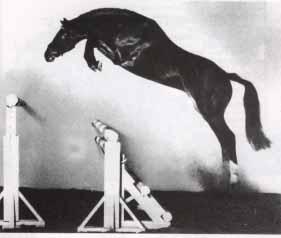 Video: Hüppe võimsus
Hüppe tehnika
lähenemine takistusele, äratõukekoha hindamine ja galopi rütmi säilimine
jalgade töö hüppel peab olema kiire, esijalad peavad kõverduma ette-üles, tagajalad taha-üles
selja töö hüppel peab olema elastne, turi peab olema hüppe maksimumis seljajoone kõrgeim punkt
Hüppe tehnika
Video Cascadello   
         Van Helsing
         Anakee
Ülesanne
Hinda eelneval slaidil toodud videotes nähtud hobuste Cascadello ja Van Helsing hüppetehnikat, lähtudes hüppe tehnikale esitatavatest nõuetest.
Kasutatud allikad
Mauring, H. “Hobusekasvatus ja ratsasport”, 1986
Kaimio, T. “Hobusega koos”, 2007
www.estsporthorse.ee
www.youtube.com